«Я знаю Правила пожарной безопасности!»
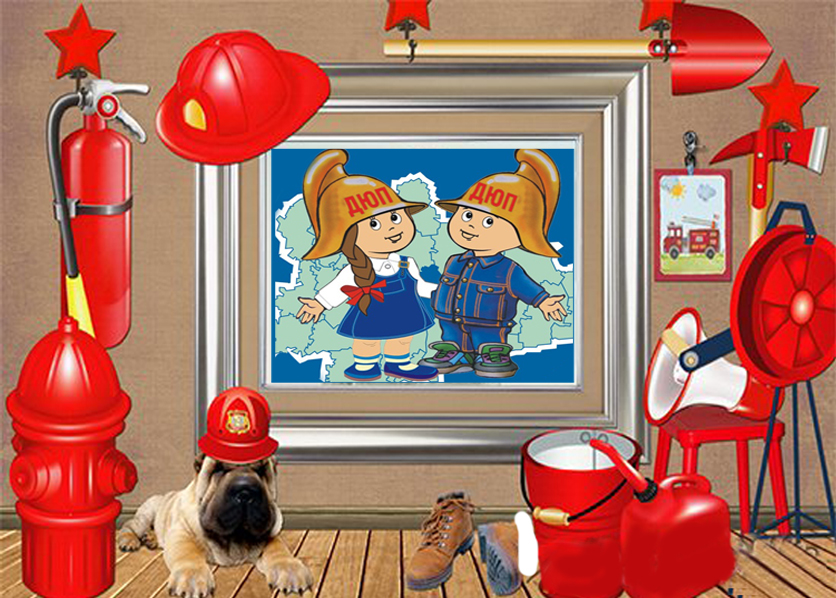 Викторина
1.
2.
3.
Буду тушить водой
Обесточу электросеть, затем приступаю к тушению
Буду звать на помощь
Если загорелась электропроводка
?
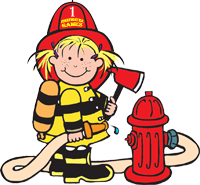 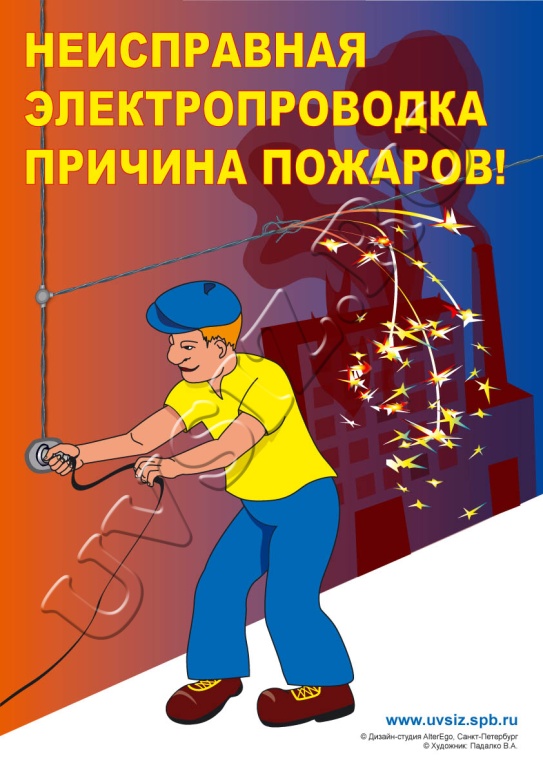 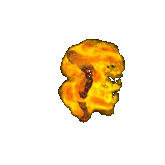 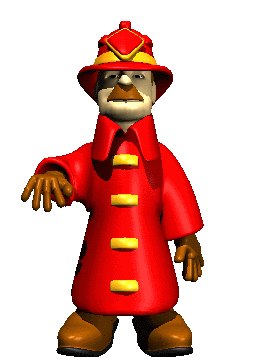 2.
3.
Обесточу электросеть, затем приступаю к тушению
Если загорелась электропроводка
?
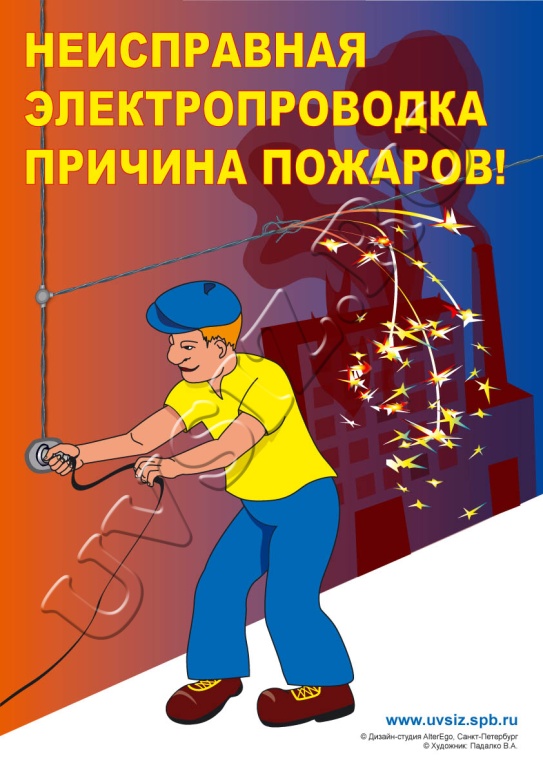 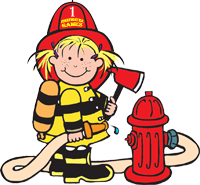 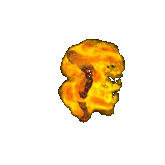 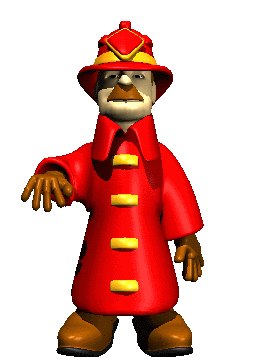 1.
2.
3.
Буду тушить водой
Накрою сковородку мокрым полотенцем
Если при приготовлении пищи загорелся жир на сковородке
?
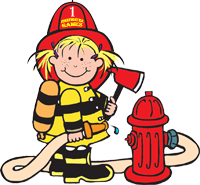 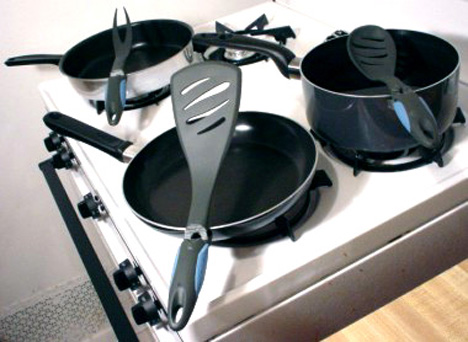 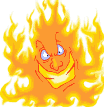 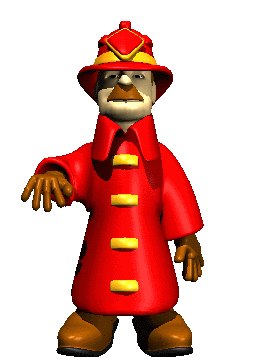 Попытаюсь вынести горящую сковородку на улицу
3.
Накрою сковородку мокрым полотенцем
Если при приготовлении пищи загорелся жир на сковородке
?
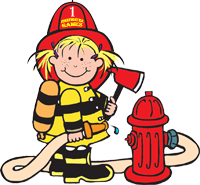 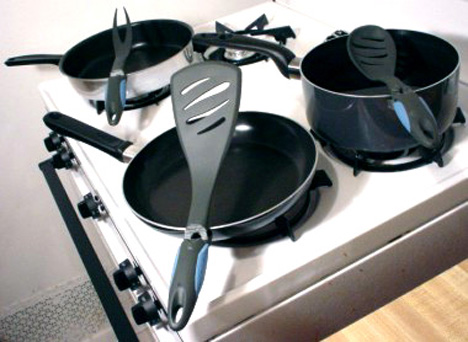 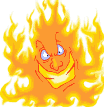 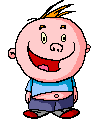 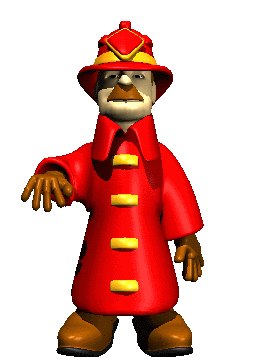 1.
2.
3.
Перекрою газ и проверю тягу
Достану вторую спичку и стану зажигать газ
Перекрою газ
Если при разжигании газовой колонки или духовки газовой плиты спичка погасла, не успев воспламенить газ, что ты будешь делать
?
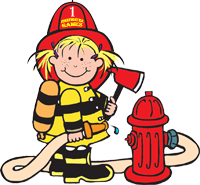 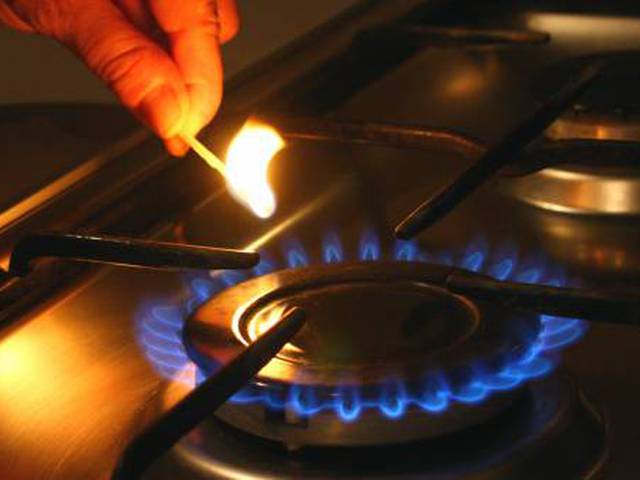 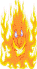 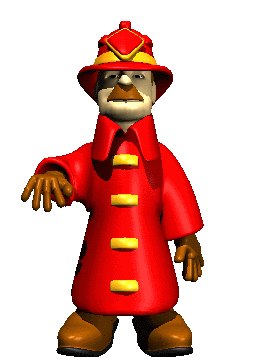 1.
Перекрою газ и проверю тягу
Если при разжигании газовой колонки или духовки газовой плиты спичка погасла, не успев воспламенить газ, что ты будешь делать
?
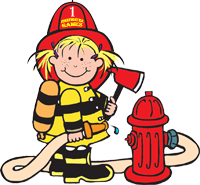 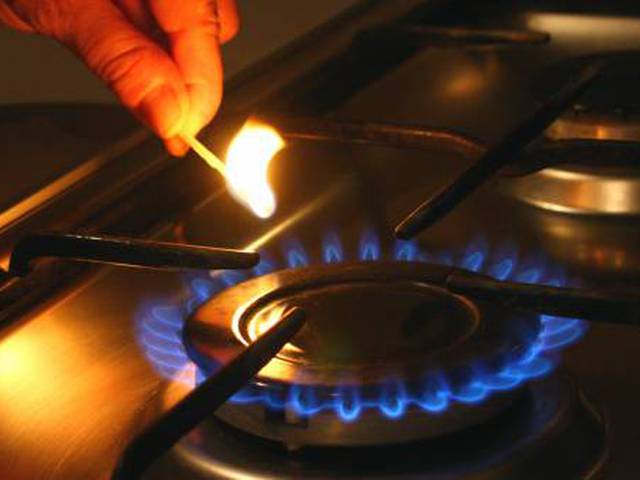 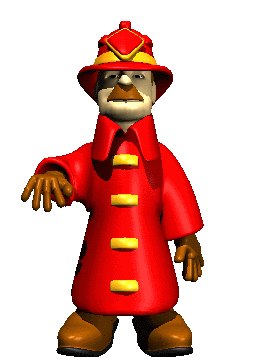 Сделаю веревку из скрученных простыней 
и буду спускаться вниз
Мокрыми полотенцами, простынями заткну щели
 в дверном проеме, сократив приток дыма, через окно буду звать на помощь
1.
2.
3.
Буду звать на помощь
Если тебя отрезало огнем в квартире на пятом этаже (телефона нет), что ты будешь делать
?
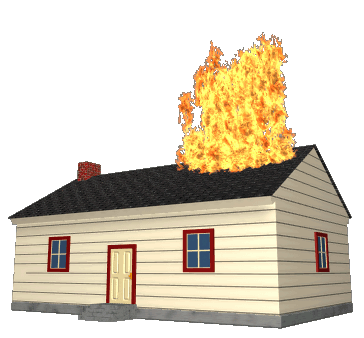 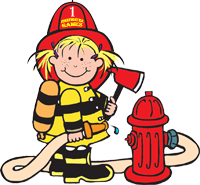 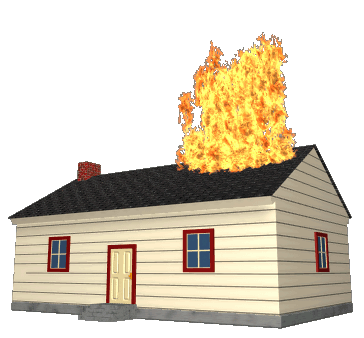 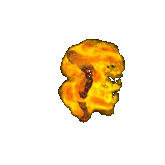 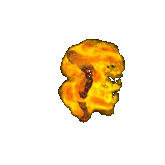 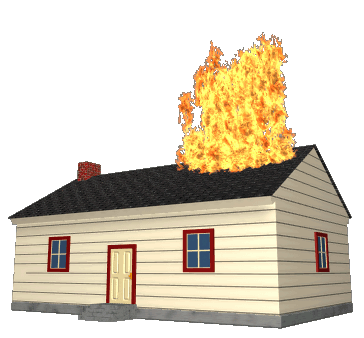 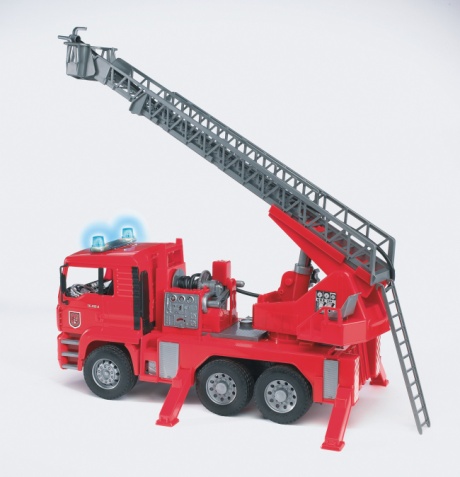 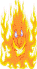 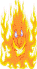 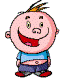 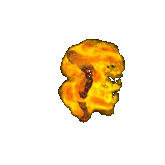 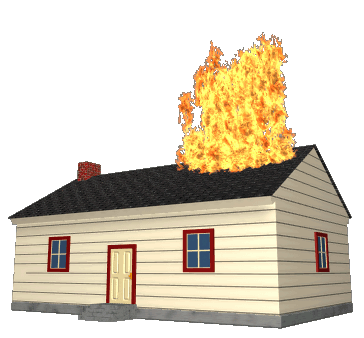 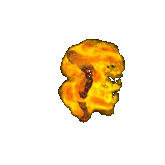 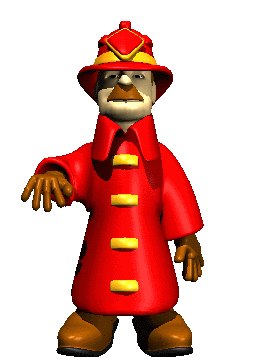 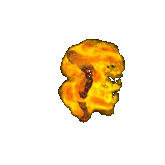 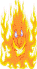 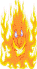 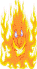 Мокрыми полотенцами, простынями заткну щели
 в дверном проеме, сократив приток дыма, через окно буду звать на помощь
1.
2.
3.
Если тебя отрезало огнем в квартире на пятом этаже (телефона нет), что ты будешь делать
?
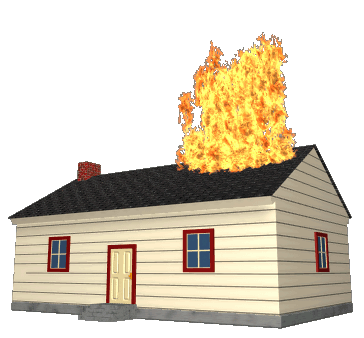 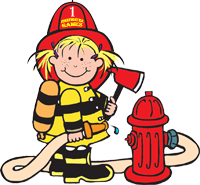 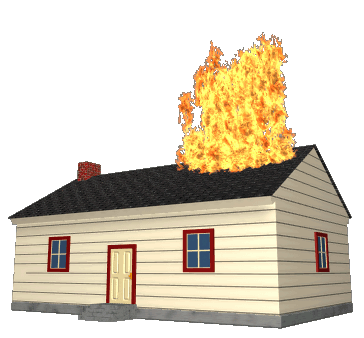 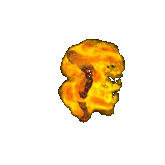 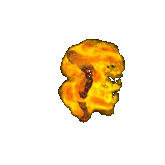 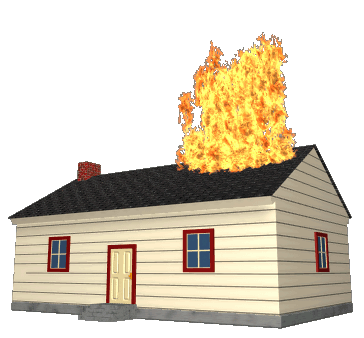 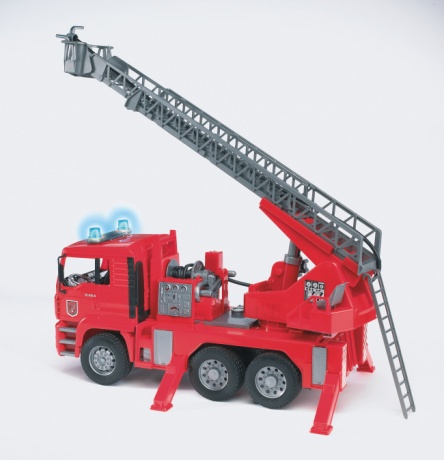 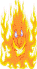 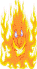 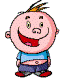 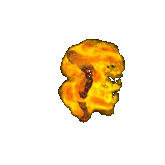 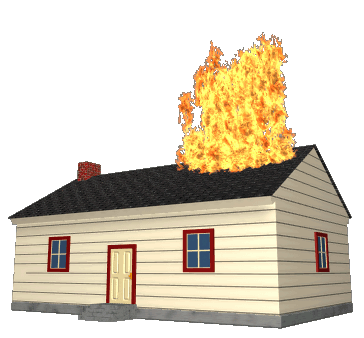 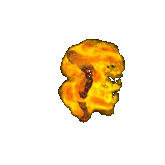 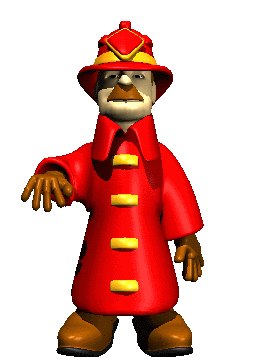 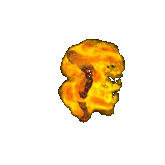 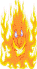 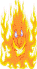 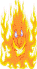 Остановлю, объясню, что это опасно
1.
2.
3.
Пройду мимо
Попытаюсь переключить внимание детей на другое занятие
Если ты увидел, что маленькие дети бросают в огонь бумагу, незнакомые предметы. аэрозольные упаковки, как ты должен поступить
?
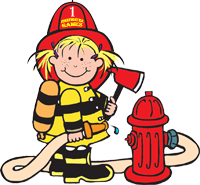 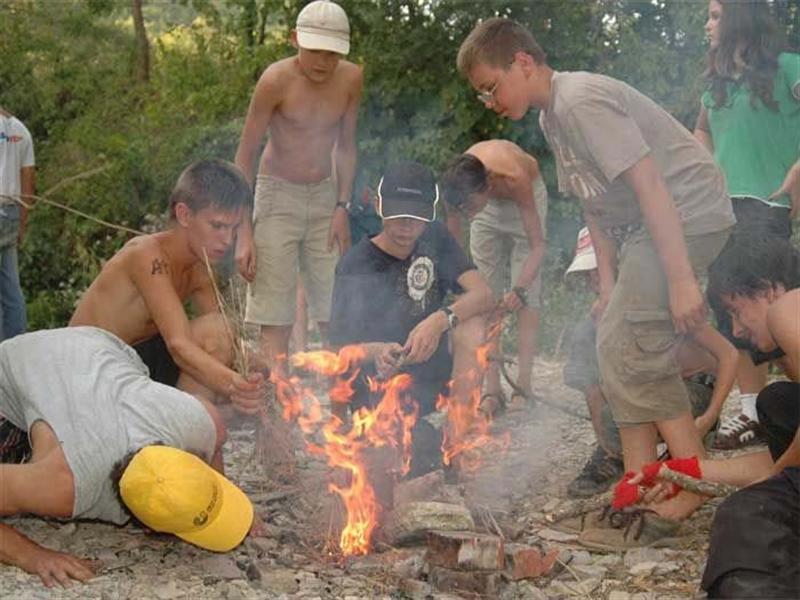 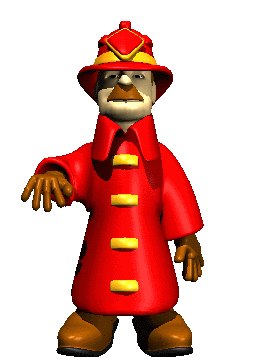 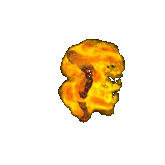 Остановлю, объясню, что это опасно
1.
Если ты увидел, что маленькие дети бросают в огонь бумагу, незнакомые предметы. аэрозольные упаковки, как ты должен поступить
?
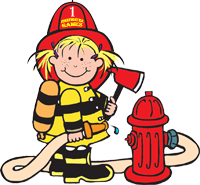 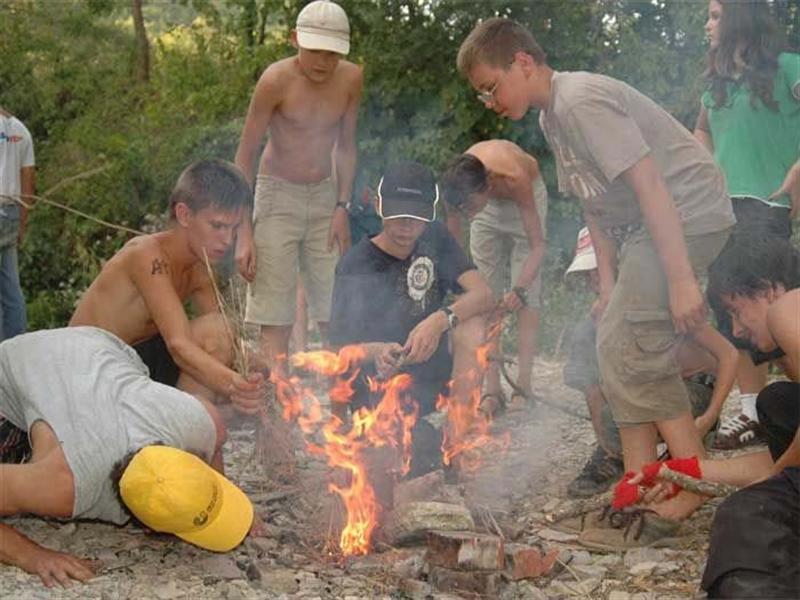 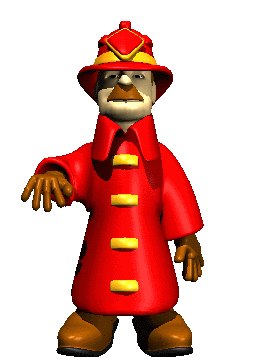 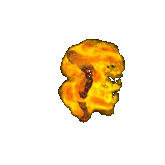 Подойду  и спрошу, что там дымит
1.
2.
3.
войду внутрь и посмотрю, что горит, потом  позвоню 01
Позвоню по телефону  101 или 112
Вы идете вечером из школы и замечаете, что из подвала вашего дома идет дым, и из него выбегают дети
?
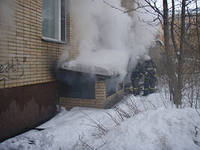 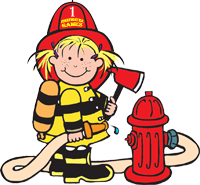 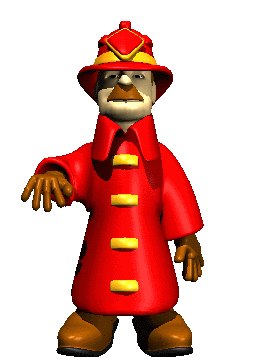 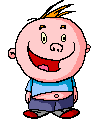 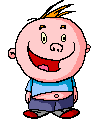 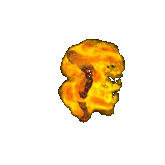 .
2.
3.
Позвоню по телефону  101 или 112
Вы идете вечером из школы и замечаете, что из подвала вашего дома идет дым, и из него выбегают дети
?
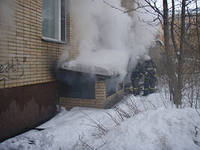 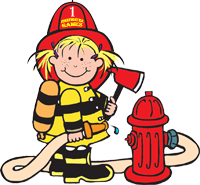 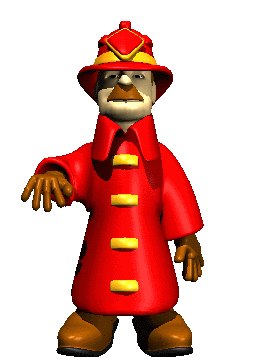 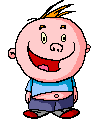 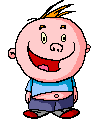 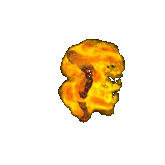 взять отвертку и починить розетку
1.
2.
3.
отключить электричество, обрезать провод
взять чайник с водой и залить дымящуюся розетку
Вы сидите дома и слушаете музыку. Через некоторое время из розетки, в которую вы включили компьютер , начинает идти дым, и она трещит. Вилка не вытаскивается
?
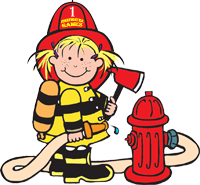 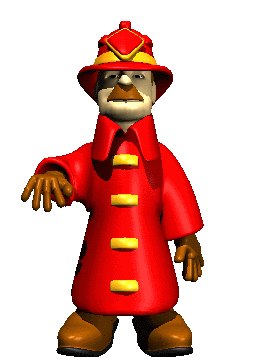 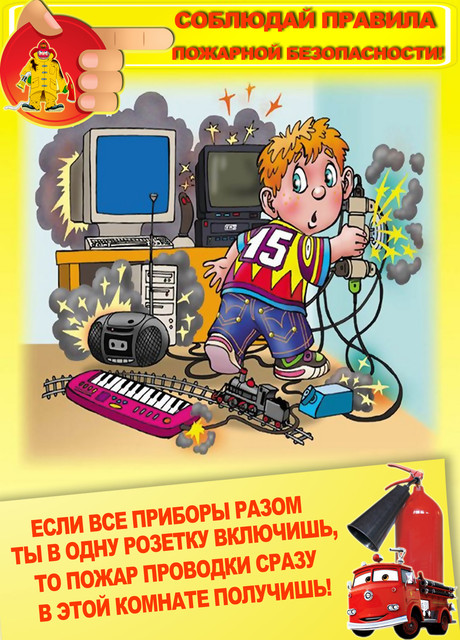 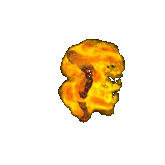 3.
отключить электричество, обрезать провод
Вы сидите дома и слушаете музыку. Через некоторое время из розетки, в которую вы включили компьютер , начинает идти дым, и она трещит. Вилка не вытаскивается
?
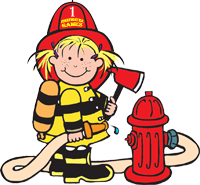 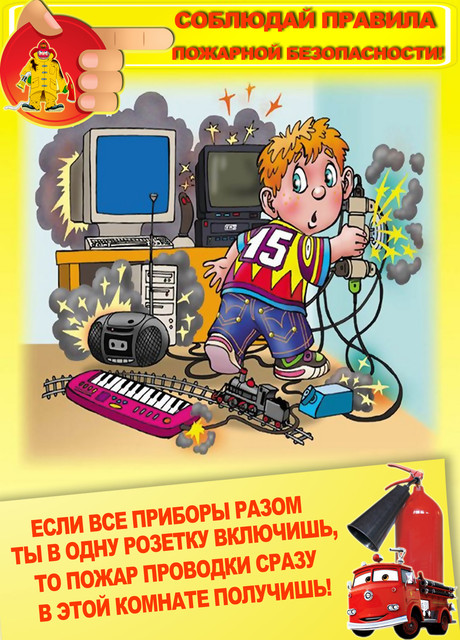 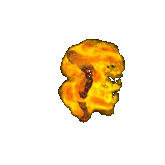 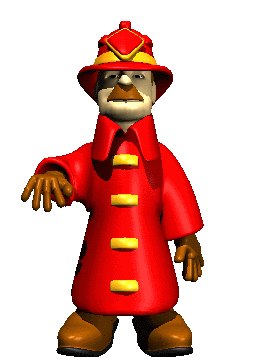 1.
2.
3.
Разводить костер возле воды
Разводить костер на торфяных болотах
Использовать для костра сухостой
Что запрещается делать при разведении костра
?
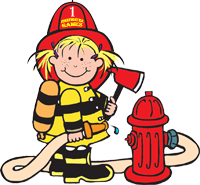 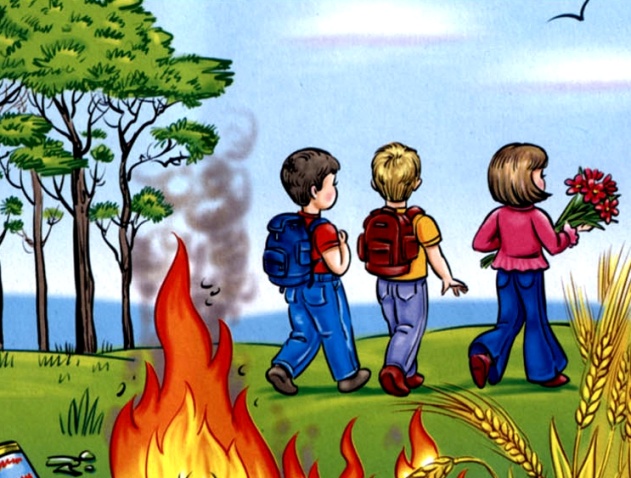 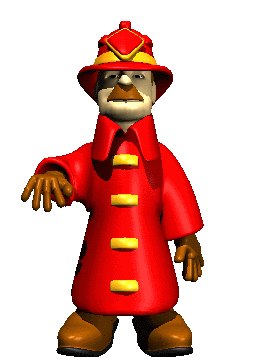 2.
3
Разводить костер на торфяных болотах
Что запрещается делать при разведении костра
?
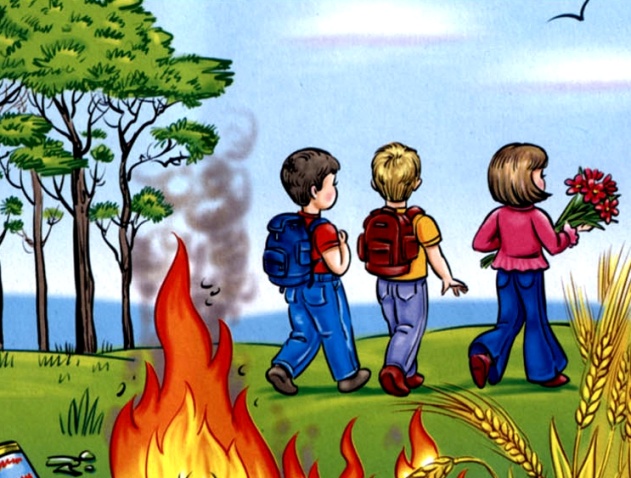 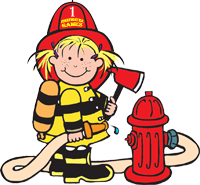 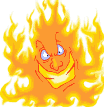 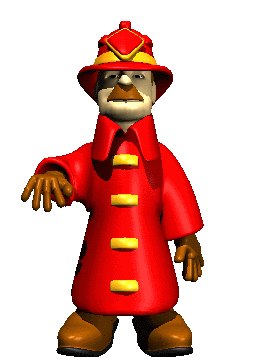 Остановитесь, падайте и катитесь, сбивая пламя
1.
2.
3.
Завернетесь в одеяло или обмотаетесь плотной тканью
Побежите и постараетесь сорвать одежду
Если на вас загорелась одежда
?
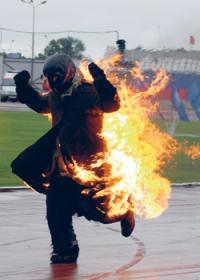 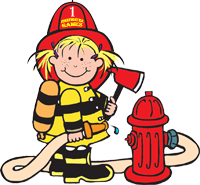 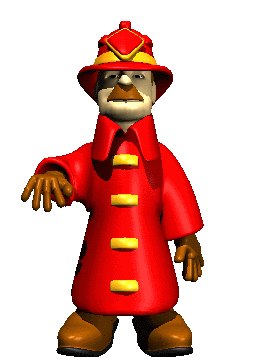 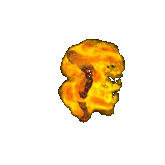 Остановитесь, падайте и катитесь, сбивая пламя
1.
Если на вас загорелась одежда
?
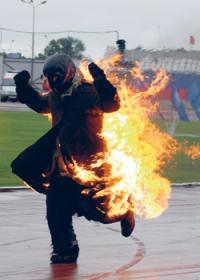 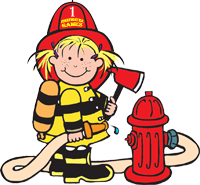 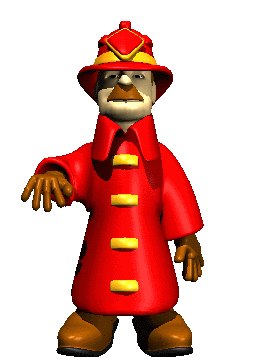 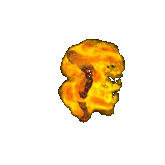 Отключить ток, накинуть на телевизор плотную ткань, позвонить по телефону «101» или «112»
Залить телевизор водой
1.
2.
3.
Попытаться потушить, а если не получится, вызвать пожарных
Ты один дома, смотришь любимую передачу, и вдруг у тебя задымился телевизор. Что нужно сделать
?
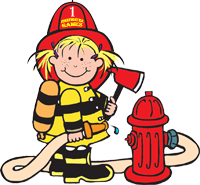 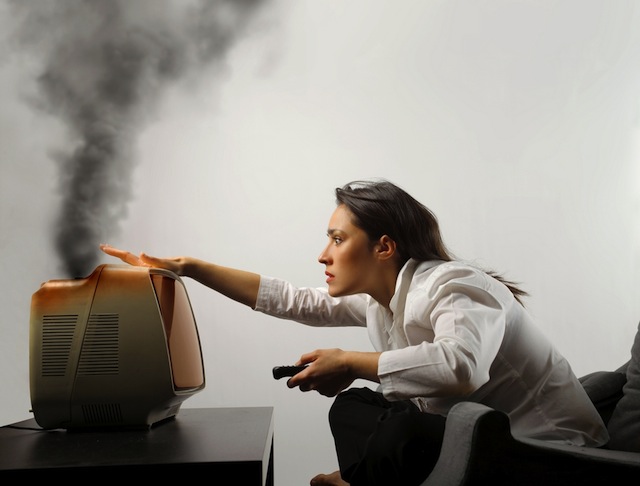 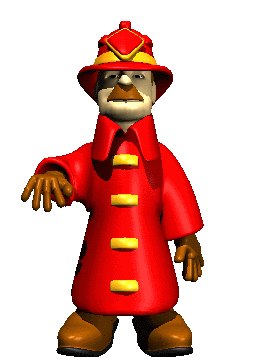 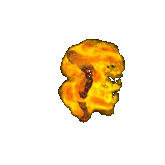 Отключить ток, накинуть на телевизор плотную ткань, позвонить по телефону «101»или «112»
2.
3.
Ты один дома, смотришь любимую передачу, и вдруг у тебя задымился телевизор. Что нужно сделать
?
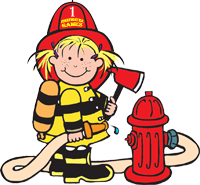 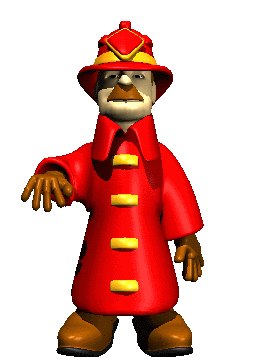 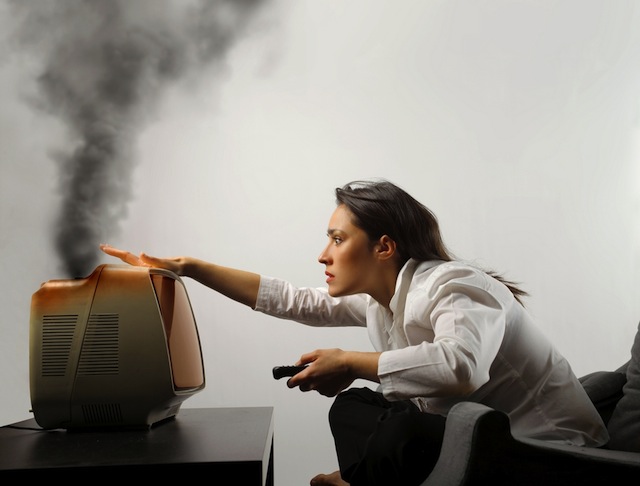 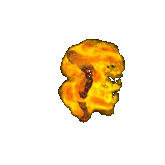 Откроете окно, не закрыв дверь
1.
2.
3.
Будете продвигаться к выходу
Закроете рот и нос мокрым носовым платком 
и будете продвигаться к выходу, прижимаясь к полу
Каковы Ваши действия, если комната начала наполняться густым едким дымом
?
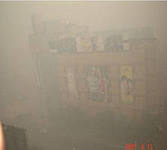 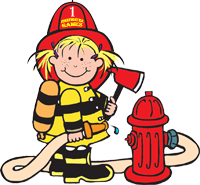 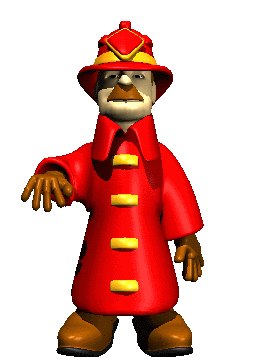 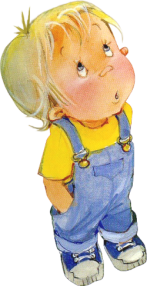 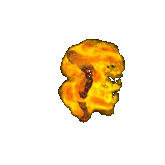 1.
3.
Закроете рот и нос мокрым носовым платком 
и будете продвигаться к выходу, прижимаясь к полу
Каковы Ваши действия, если комната начала наполняться густым едким дымом
?
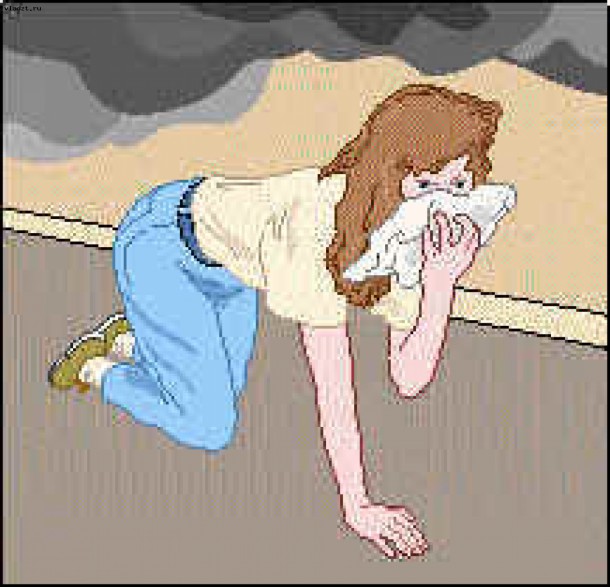 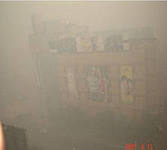 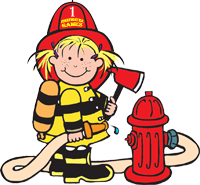 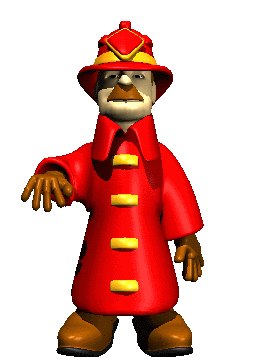 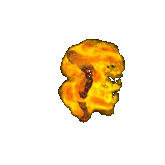 «Соблюдайте Правила пожарной безопасности!»
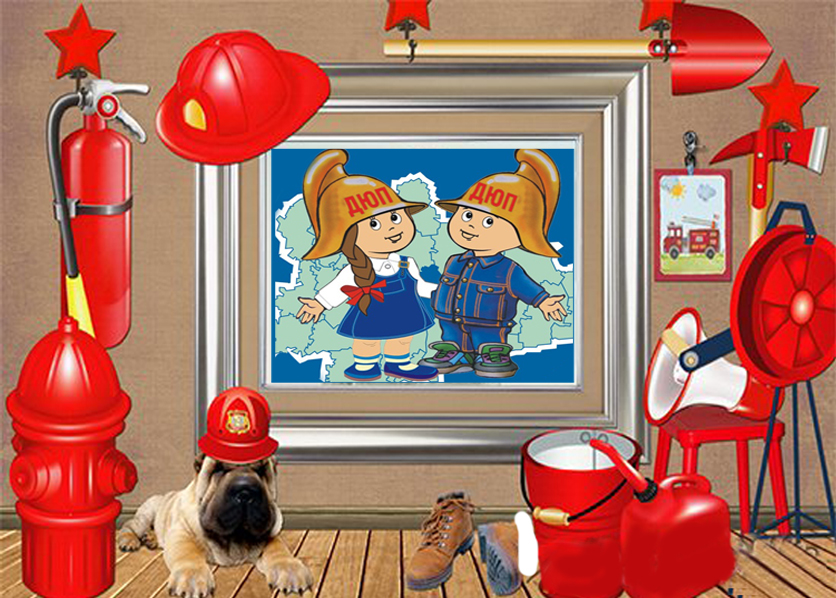 Молодцы!